Energy Customer Collaboration Documentum:

View Relationships
Batch Export Documents
Module Objectives:
View Form Relationships
Batch Export Documents
Form Relationships
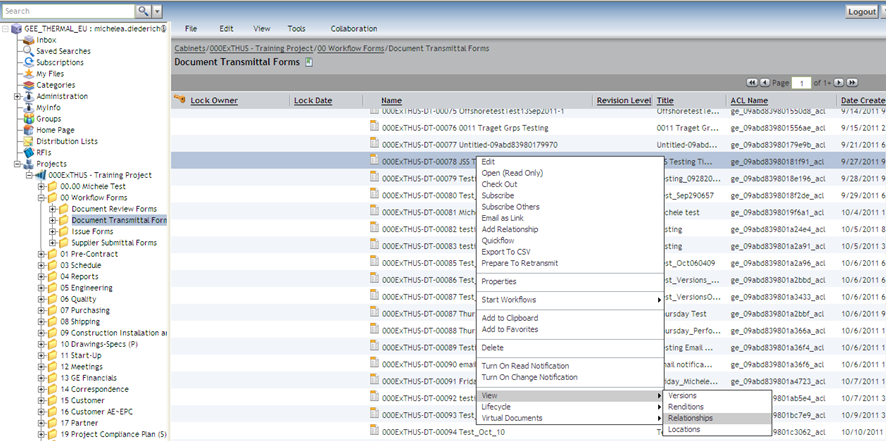 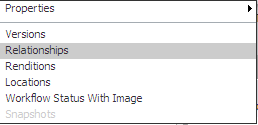 2.
1.
Select any form (Document Transmittal, Issue Form or RFI) within the 00 Workflow Forms folder or the folder it was created in and either:
Right Click, “View” and then “Relationships” (DT’s) or
Click on “View” and then “Relationships” (Issue Form’s & RFI’s)
Form Relationships
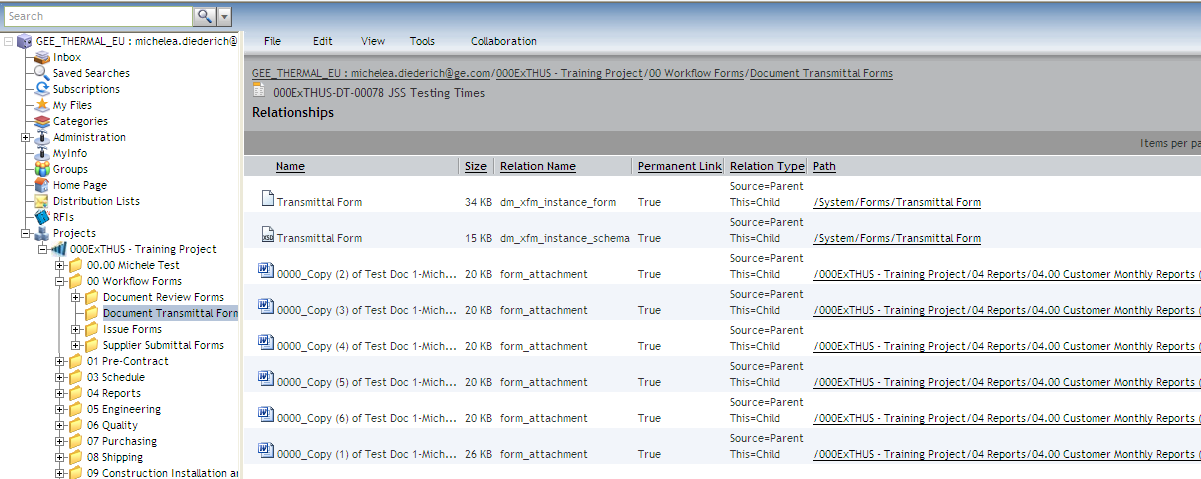 Relationships list all files linked (attached) to the selected form.
Form Relationships
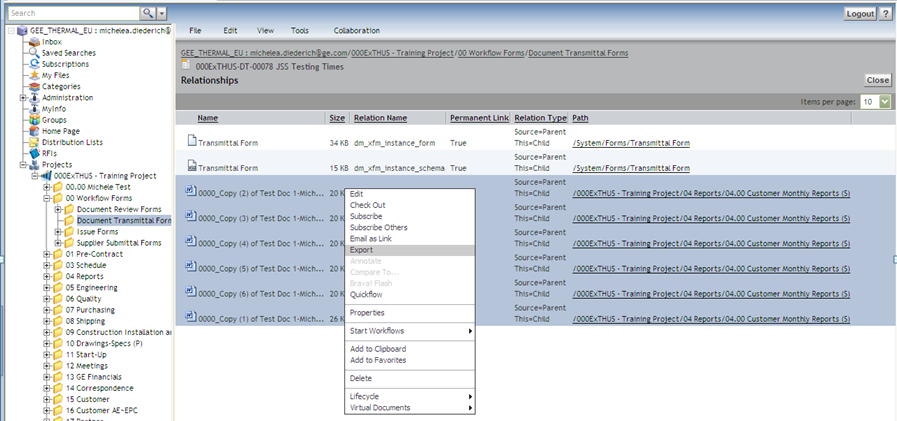 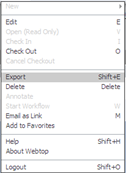 2.
1.
All files can be exported at once.  Highlight all files and either
Right Click, “Export” or
Click on “File” and then “Export”
Form Relationships
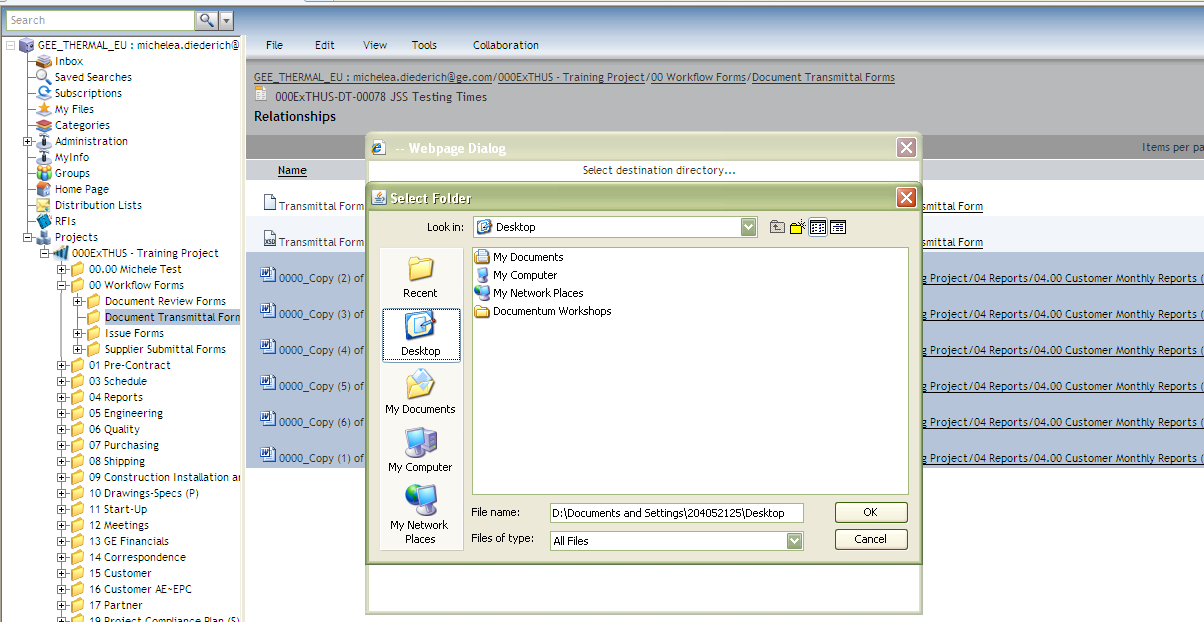 Navigate to desired location to save files and click “OK”.